Stress
Done by: Amin Al Qatawneh
Definition :the body's response to physical, mental, or emotional pressure
Stressor : is the stimulus (or threat) that causes stress, can be classified into 
   1) External :  sources of stress that we are aware of around us
e.g. Physical , social interaction , major life event , organisational.
2) Internal :the sources of stress that are inside e.g. Life style changes, negative self talk , personality traits.
Stress
Stress is normal up to a point ,and can be optimal for certain preformance related tasks , it becomes a problem when it interferes with a person’s ability to do daily life tasks or impacts thier health. 
The perception and threshold for stress differs from one person to another where a certain amount of stressor can give us 2 completely different reaction from 2 persons due to their perception. Some are more senstive than others and these differences can be attributed to childhood experinces ,influnce of parents , teachers , religion.
Stress
1) Acute stress : the most common type of stress and the one with the least damaging effect which is naturally found in all human beings. It’s the body’s immediate reaction to a new and challenging situation. The incidents of acute stress don’t normally do any harm. Stressful situations associated with acute sress are considered beneficial coping mechanisms that help us human beings to adapt and change for the better.
Once the danger passes, your body systems should return to normal.
Types of Stress
2) Episodic acute stress is when you have frequent episodes of acute stress.
This might happen if you’re often anxious and worried about things you suspect may happen. You might feel that your life is chaotic and you seemingly go from one crisis to the next.
Certain professions, such as law enforcement or firefighters, might also lead to frequent high-stress situations.
As with severe acute stress, episodic acute stress can affect your physical health and mental well-being.
Types of Stress
3) Chronic stress : When you have high-stress levels for extended periods of time, you have chronic stress. Long-term stress like this can have a negative impact on your health. It may contribute to: anxiety , cardiovascular disease , depression ,high blood pressure,a weakened immune system
Chronic stress can also lead to frequent ailments such as headaches, an upset stomach, and sleep difficulties.
Types of Stress
stress response is controlled by the endocrine system , it results in hormone secretion :
Adrenaline and nor adrenaline :  increase HR, RR, Stroke  volume , and depth of breathing  . vasoconstriction to skin vessels and vasodilatation to muscle and main organs. Bronchioles  dilatation, pupils dilatation ,Increase brain blood flow to increase sight.
Cortisol : increase blood presure ,Increase lipolysis , gluconeogenesis and   glycogenolysis
Aldosterone  : increase plasma volume by  increasing water renal reabsorption  and decreasing perspiration
Physiological Body Response to Stress
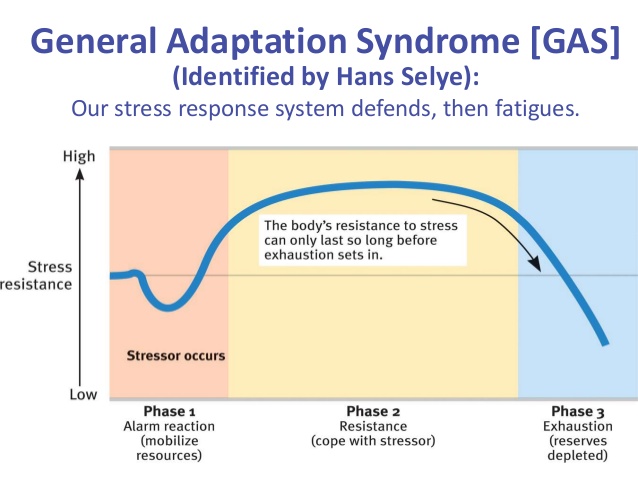 General Adaptation Syndrome
The general adaptation syndrome (GAS), developed by Hans Selye, describes the pattern of responses that the body goes through after being prompted by a stressor. There are three stages: alarm, resistance, and exhaustion.
Alarm response : is the fight or flight response that prepares the body for immediate response.
Adaptation ( or Resistance) : is the phase where the body recovers from all the changes that have occured due to the stressful condition but while still being in a state of high alert but if the situation persists the body begins to adapt to it where it becomes normal to the person to stay in this stressful situation
Exhaustion: in chronic stressful situations which persist for long periods physical, emotional, and mental resources will be drained to the point where your body no longer has strength to fight stress
General Adaptation Syndrome
1) Physical Symptoms : sleep pattern changes , dizziness , fatigue , sweating , tingling in hands or feet , palpitation , headache.
   2) Mental Symptoms : lack of concentration , difficulty making decisions, confusion , panic attack .
   3) Behavioral Symptoms : appetite changes , smoking , alcohol , nail biting 
   4) Emotional Symptoms : depression , rage , impatience
Signs and Symptoms of Stress
Stress is linked to the six leading causes of death : heart disease, cancer , lung disease, accidents , liver cirrhosis , and suicide.
43% of all adults suffer adverse effects from stress. ( American psychological Assosiation )
Stress Related Illness
Stress my cause :
Cardiovascular diseases 
Immune system disease 
Asthma 
Diabetes 
Ulcer 
Headache 
Depression 
Anxiety
Stress Related Illness
The most important point is to recognize the source of negative stress.
Stress control , ABC strategy 
   A = Awareness ( what causes your stress ? 
   B = Balance ( there is a fine line between positive and negative stress ,  how much can you cope with before it becomes negative ?) 
   C = Control ( what can you do to help your self ?)
Stress Control
1) Change your thinking : Re-framing, postive thinking.
2) Change your behavior : Get organized, time mangement , humor , ask for help 
3) Change your lifestyle : Exercise , sleep , relaxation , yoga , meditation , religion.
Stress Management Techniques
Posttraumatic stress disorder (PTSD) is characterized by the development of multiple symptoms after exposure to one or more traumatic events,the symptoms last for at least a month and may occur immediately after the trauma or with delayed expression.
Acute stress disorder is diagnosed in patients who experience a major traumatic event and suffer from similar symptoms as PTSD but for a shorter duration. The onset of symptoms occurs within 1 month of the traumatic and symptoms last for less than 1 month.
PTSD and Acute Stressor Disorder
To diagnose PTSD, a mental health professional references the (DSM-5) and evaluates whether or not the patient meets the criteria.
the DSM-5 divides PTSD symptoms into four categories:3
Intrusion
Avoidance 
Negative changes in thoughts and mood
Changes in arousal and reactivity
These symptoms are associated with a traumatic event. Each of the four categories includes a group of related symptoms.
Symptoms of PTSD
These symptoms are related to intrusive thoughts and memories of the traumatic event.
Reoccurring, involuntary, and intrusive upsetting memories of the event
Repeated upsetting dreams related to the event
Dissociation (for example, flashbacks, feeling as though the event is happening again)4
Strong and persistent distress to cues connected to the event that are either inside or outside of the body
Strong bodily reactions (for example, increased heart rate) when reminded of the event
Intrusion
People with PTSD may avoid people, places, conversations, activities, objects, or situations that bring up memories of the event. They may also avoid thoughts, feelings, or physical sensations that recall the event.
Avoidance
People with PTSD may experience a pervasive negative emotional state (for example, shame, anger, or fear). Other symptoms in this category include:
Inability to remember an important aspect of the event
Persistent and elevated negative evaluations about oneself, others, or the world (for example, "I am unlovable," or "The world is an evil place")
Elevated self-blame or blame of others about the cause or consequence of the event5
Loss of interest in previously enjoyable activities
Feeling detached from others
Inability to experience positive emotions (for example, happiness, love, joy)
Negative Changes in Thoughts and Mood
Changes in physical and emotional reactions
People with PTSD often feel constantly "on guard" or like danger is lurking around every corner (also known as hypervigilance). Related symptoms include:
Difficulty concentrating
Heightened startle response
Impulsive or self-destructive behavior6
Irritability or aggressive behavior
Problems sleeping
Changes in Arousal and Reactivity
In order to be diagnosed with PTSD, the following criteria should be met:3
Exposure to the traumatic event
One (or more) intrusion symptom(s)
One (or more) symptom(s) of avoidance
Two (or more) symptoms of negative changes in feelings and mood
Two (or more) symptoms of changes in arousal or reactivity
DSM-5 PTSD Diagnosis
These symptoms also must:
Last for longer than one month
Bring about considerable distress and/or interfere greatly with a number of different areas of life
Not be due to a medical condition or substance use
The primary treatment is psychotherapy, but can also include medication.
Pharmacological : 1st line SSRI (sertraline , citalopram ) or SNRI (venlafaxine)
Psychotherapy  : supportive , family therapy , exposure therapy
Treatment
Thank you ！